Управление образования Администрации города Иванова
Городской педагогический совет
От устоявшихся форм воспитания к новым вызовам времени
2021
Реализация воспитательного потенциала муниципальной системы образования для решения национальных стратегических задач 2030

Арешина Елена Васильевна, 
начальник управления образования
 Администрации города Иванова 

2021
Городской педагогический совет
Управление образования Администрации города Иванова
ВОСПИТАНИЕ ШКОЛЬНИКОВ:
МНЕНИЯ ДЕТЕЙ
иметь собственный бизнес
28%
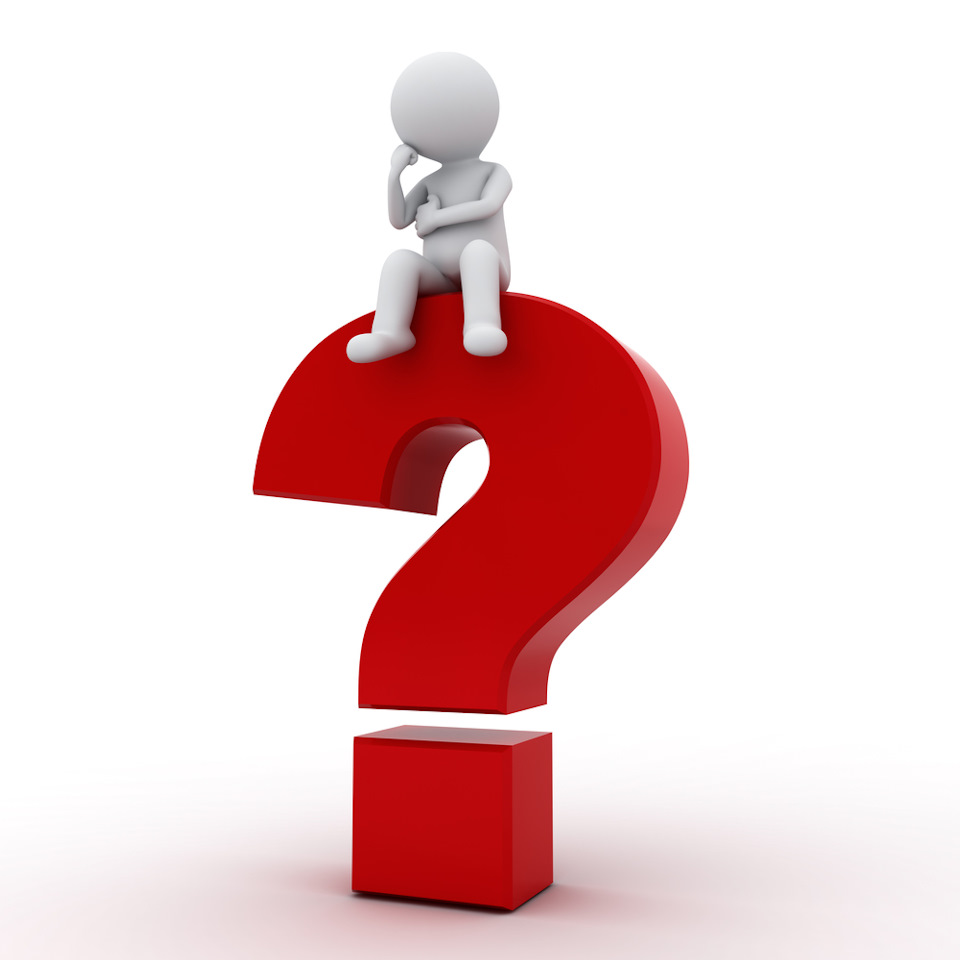 ЧЕГО БЫ ТЫ ХОТЕЛ ДОСТИЧЬ В ЖИЗНИ?
получить качественное образование
35%
создать счастливую семью, воспитать детей
46%
ВЦИОМ. 
Опрос проводился среди детей 
в возрасте от 14 до 18 лет. 
Декабрь 2020 года
47%
сделать карьеру
заниматься любимым делом
53%
Управление образования Администрации города Иванова
ВОСПИТАНИЕ ШКОЛЬНИКОВ:
МНЕНИЯ РОДИТЕЛЕЙ
ВЦИОМ. Опрос проводился среди родителей детей в возрасте от 14 до 18 лет. 
Декабрь 2020 года
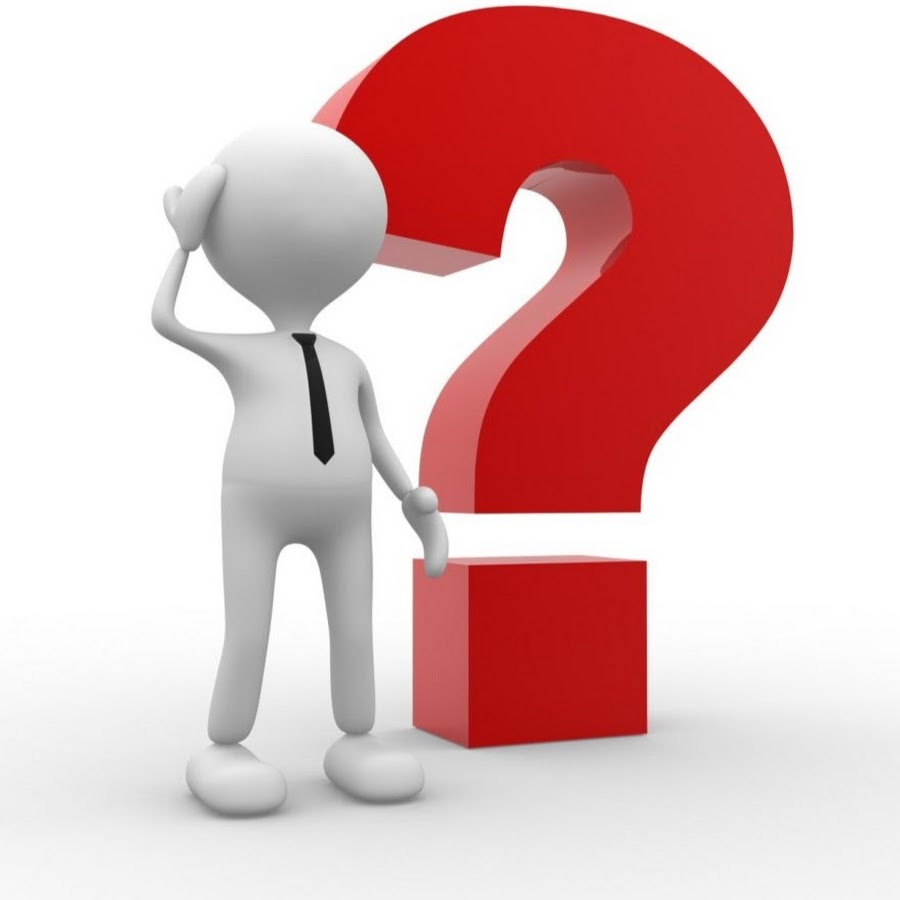 КАКИМ ВЫ ХОТЕЛИ БЫ ВИДЕТЬ СВОЕГО РЕБЕНКА?
КТО ИЛИ ЧТО ВЛИЯЕТ
НА ВОСПИТАНИЕ РЕБЕНКА?
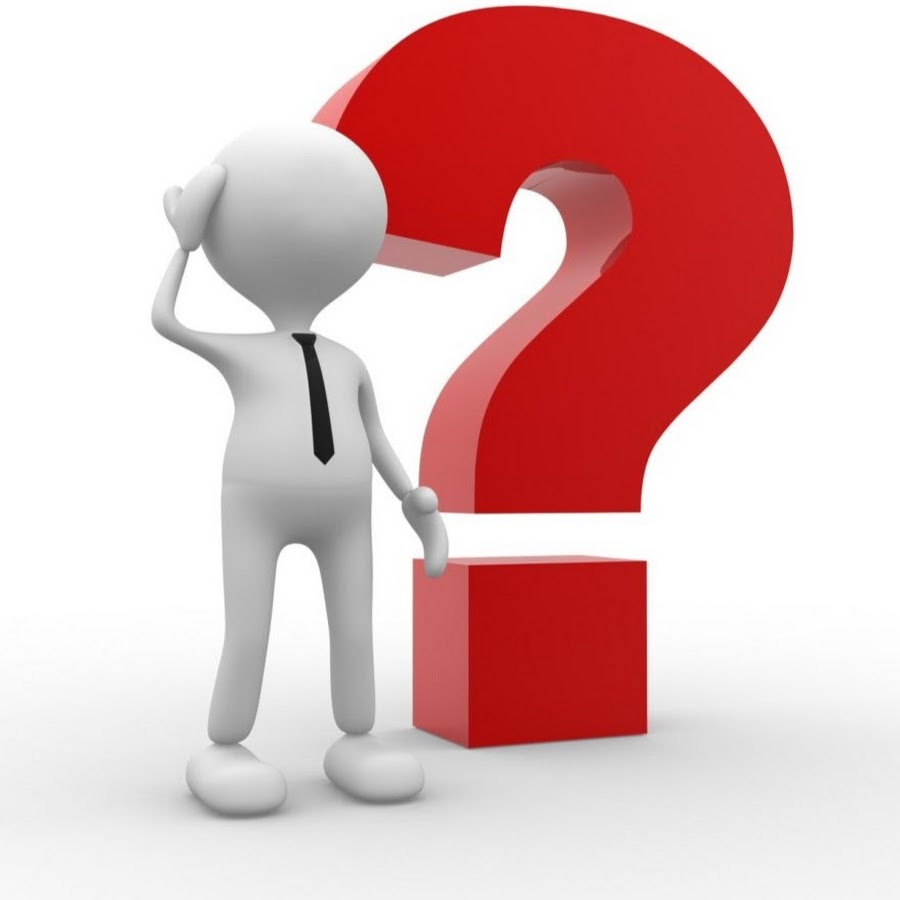 36%
успешным в карьере
блогеры
образованным
22%
45%
создавшим прочную семью
учителя, школа
23%
48%
занимающимся любимым делом
друзья, одноклассники
49%
52%
семья
счастливым
55%
64%
интернет, соцсети, мессенджеры
здоровым
58%
76%
Управление образования Администрации города Иванова
УКАЗ ПРЕЗИДЕНТА РОССИЙСКОЙ ФЕДЕРАЦИИ
ПОКАЗАТЕЛИ ДОСТИЖЕНИЯ НАЦИОНАЛЬНОЙ ЦЕЛИ:
от 21.07.2020 № 474
Вхождение Российской Федерации в число десяти ведущих стран мира по качеству общего образования
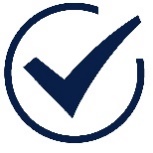 «О национальных целях развития Российской Федерации на период до 2030 года»
Формирование эффективной системы выявления, поддержки и развития способностей и талантов у детей и молодежи
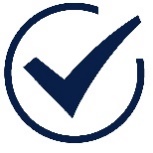 НАЦИОНАЛЬНАЯ ЦЕЛЬ:
Возможности для самореализации и развития талантов
Создание условий для воспитания гармонично развитой и социально ответственной личности
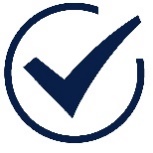 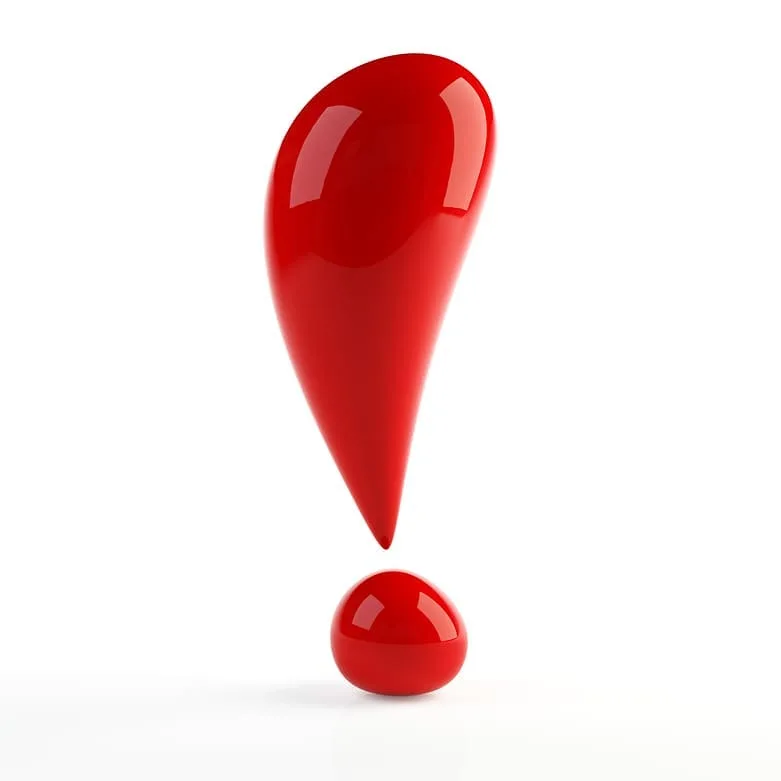 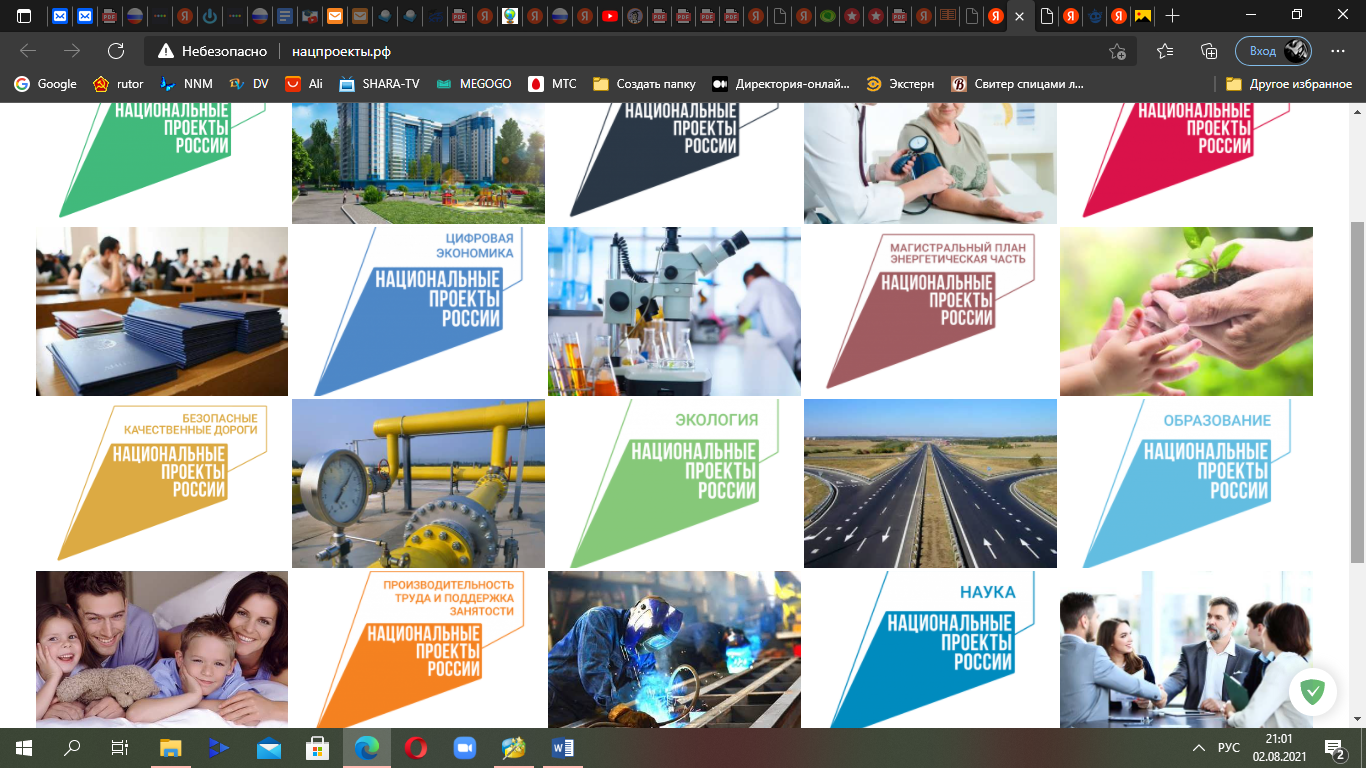 НАЦИОНАЛЬНЫЙ ПРОЕКТ «ОБРАЗОВАНИЕ»
Управление образования Администрации города Иванова
ПРИОРИТЕТНАЯ ЗАДАЧА
НАЦИОНАЛЬНОГО ПРОЕКТА «ОБРАЗОВАНИЕ»
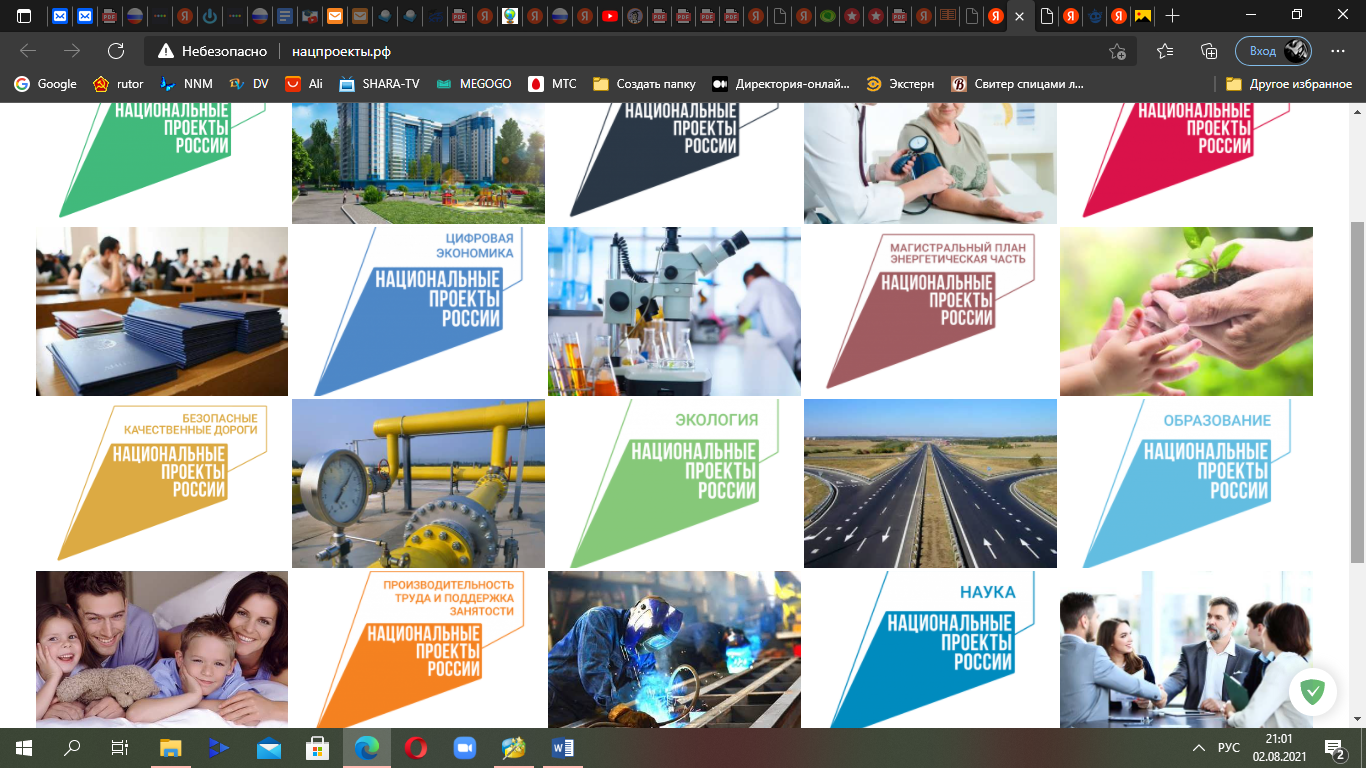 Воспитание гармонично развитой и социально ответственной личности
Документы, обеспечивающие решение данной задачи:
План основных мероприятий, проводимых в рамках Десятилетия детства на период до 2027 года
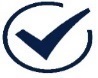 Распоряжение Правительства РФ от 23.01.2021 № 122-р
О внесении изменений в Федеральный закон «Об образовании в Российской Федерации» по вопросам воспитания обучающихся
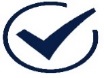 Изменения в Федеральные государственные образовательные стандарты в части воспитания обучающихся
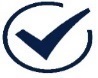 Федеральный закон от 31.07.2020 № 304-ФЗ
План мероприятий по реализации в 2021-2025 годах Стратегии развития воспитания в Российской Федерации
Приказ Минпросвещения Россииот 11.12.2020 № 712
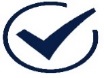 Федеральный проект «Патриотическое воспитание граждан Российской Федерации» национального проекта «Образование»
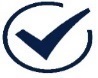 Распоряжение Правительства РФот 12.11.2020 № 2945-р
Управление образования Администрации города Иванова
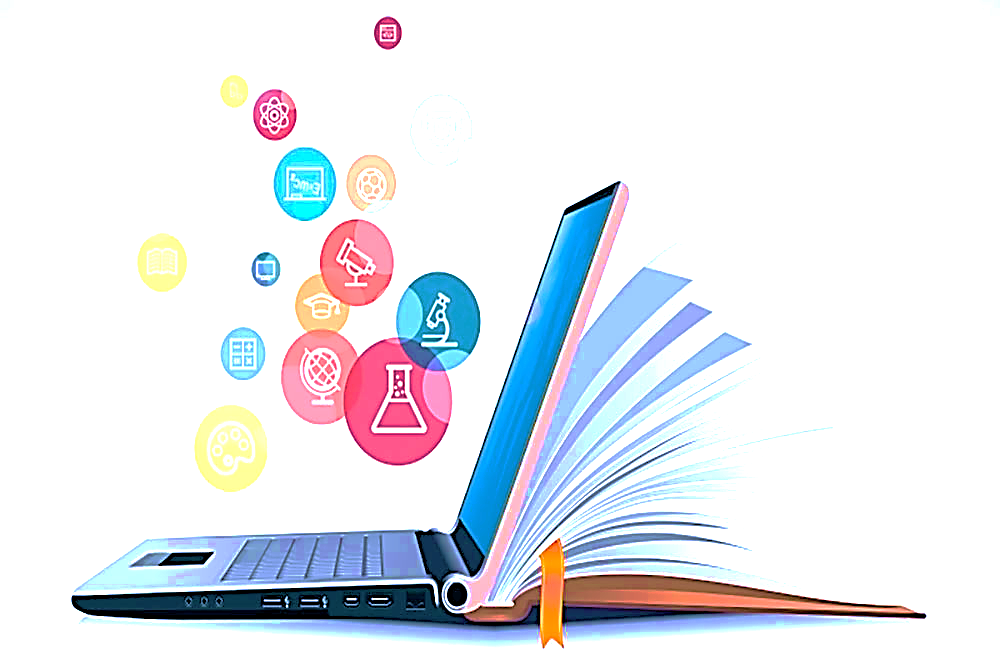 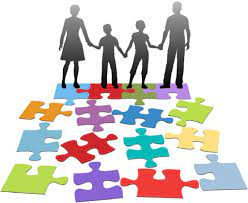 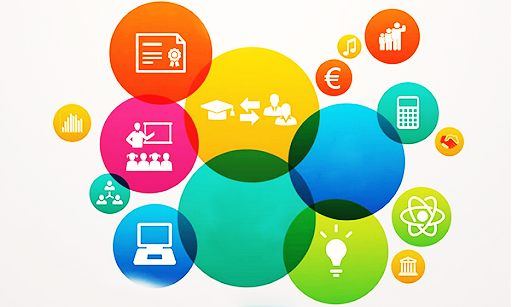 Вызовы времени
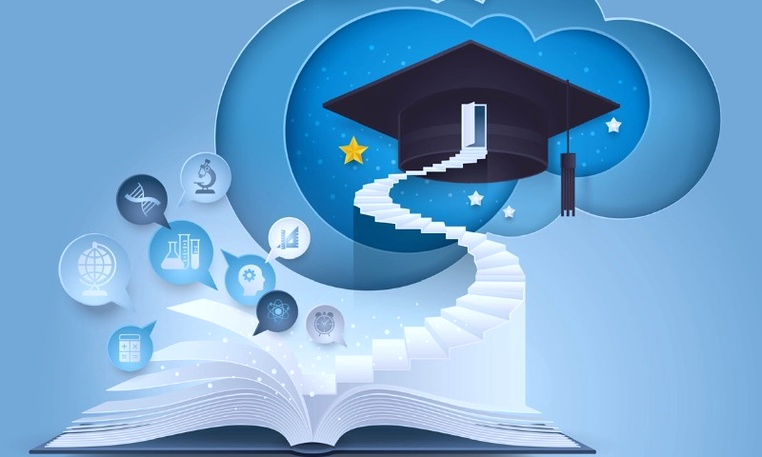 Научно-технический прогресс
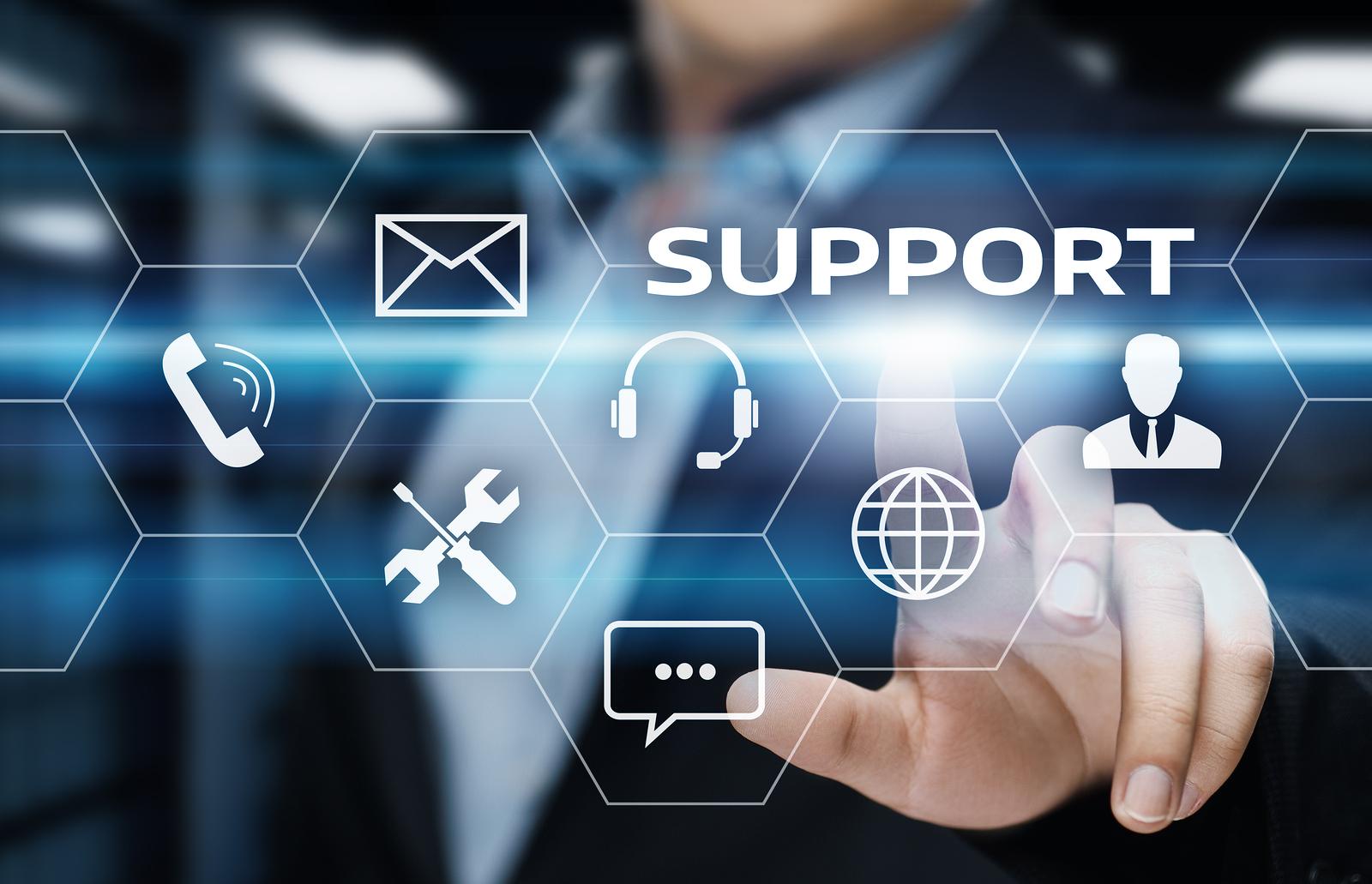 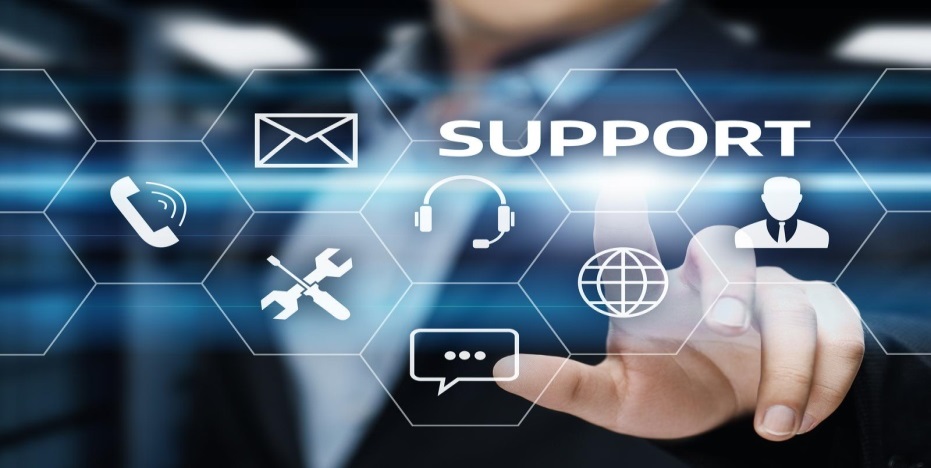 Кризис семейного воспитания
Педагогическое образование
отставание от образовательных стандартов
семейные ценности
задачи самого образования
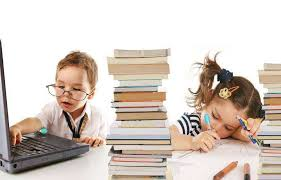 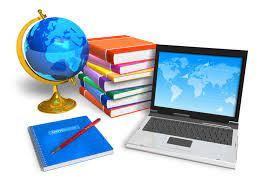 Социальное неравенство в обществе
Воспитательные задачи дня
сегодняшнего
увеличение разрыва между школами
ориентация на человека будущего
Миссия школы:создание уникальной 
социализирующей среды
Управление образования Администрации города Иванова
От мероприятий к ключевым общешкольным делам и проектам.
От ориентации на «уровень воспитанности» к ориентации на позитивную динамику развития личности.
От соревновательности к  взаимодействию и сотрудничеству.
От индивидуализма к навыку взаимодействия.
От пассивного обучения к активному самообразованию.
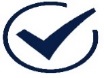 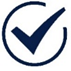 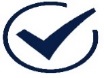 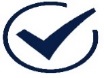 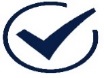 Управление образования Администрации города Иванова
Совершенствование системы воспитания и социализации обучающихся
Внедрение «уникальных» рабочих программ воспитания. 
Повышение эффективности психолого-педагогической поддержки одаренных детей и уязвимых категорий детей, развитие медиативных практик. 
Организация обучения по индивидуальному учебному плану разных категорий детей.
Совершенствование системы мер по поддержке и развитию талантов у детей и молодёжи.
Развитие системы мер по самоопределению и профессиональной ориентации обучающихся.
Включение детей в общественно-значимую деятельность. 
Организация работы с родительской общественностью, совместное решение проблем личностного развития детей.
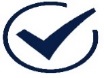 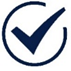 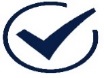 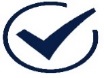 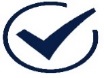 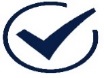 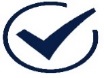 Управление образования Администрации города Иванова
СОВЕРШЕНСТВОВАНИЕ СИСТЕМЫ УПРАВЛЕНИЯ
Новые подходы к оценке результата  деятельности образовательного учреждения
Создание единого образовательного пространства
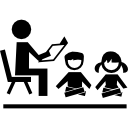 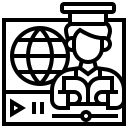 Привлечение внебюджетных средств
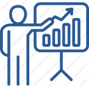 Автоматизированные системы учета  результатов деятельности  ребенка, организация мониторингов
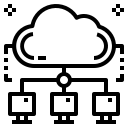 Развитие государственно-частного партнерства
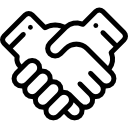 Управление образования Администрации города Иванова
ЗАДАЧА МУНИЦИПАЛЬНОЙ СИСТЕМЫ ОБРАЗОВАНИЯ:
НАПРАВЛЕНИЯ:
Повышение доступности и качества образования
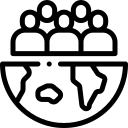 Создание условий для достижения образовательных и воспитательных результатов
Совершенствование системы воспитания и социализации обучающихся
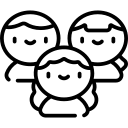 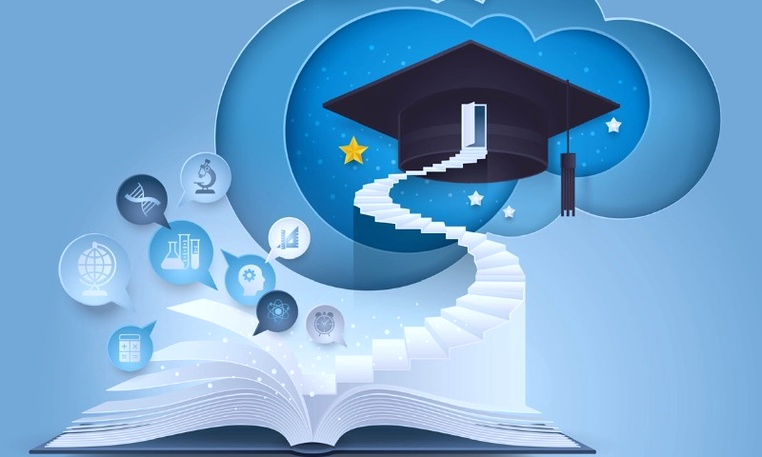 Развитие инфраструктуры, создание современных условий
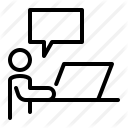 Развитие кадрового потенциала
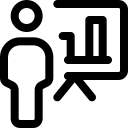 Совершенствование системы управления
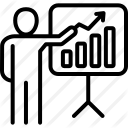 Управление образования Администрации города Иванова
Городской педагогический совет
От устоявшихся форм воспитания к новым вызовам времени
2021
Городской педагогический совет
Роль муниципалитета в создании условий для реализации стратегических задач развития системы образования

	Шарыпов Владимир Николаевич, 
Глава города Иванова
2021
Управление образования Администрации города Иванова
Городской педагогический совет
От устоявшихся форм воспитания к новым вызовам времени
2021